Investigative techniques used by specialized journalists
Boris KRYWICKI (@Bkrywicki)
Liege Game Lab + LEMME
Liege, Belgium
Points of interest
Specialized medias about video games (paper and online, past and present)

 Journalists’ working conditions and experience

 Investigative journalism’s appearance in video game press’ subfield

 Video game press’ economical history (as an explanation of this progressive professionalization)
Hypothesis
Today french specialized journalists writing about videogames are sensibilized to traditional investigative journalism automatisms and keep them in mind as they do their job, using these investigative techniques not daily but only when when a case presents itself. 

This empowerment of occupational ideology (Zelizer, 1993 ; Deuze, 2004) among game journalists might be the result of a shift in their way to produce value-added work : they’re not the only ones to show games, neither to know things about them.
Method
Comprehensive interviews (Kaufmann, 1999) 
with specialized reporters (12 currently) using investigative techniques in their work

 Grounded theory analysis (Lejeune, 2014)

 Discourse analysis studying stories’ model reader (Eco, 1979) and specialized medias’ reading contract (Veròn, 1988)
The Quantic Dream affair
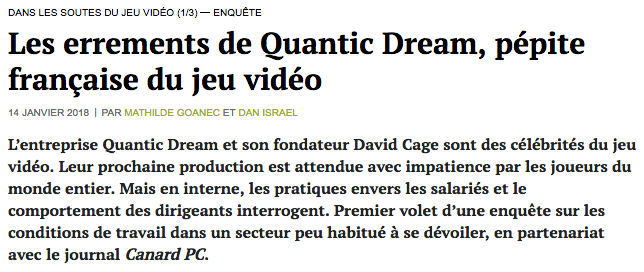 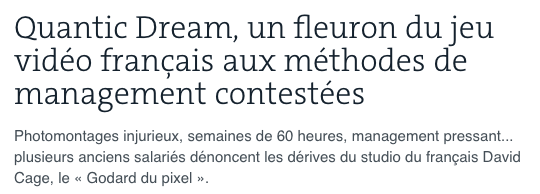 Canard PC, Mediapart and Le Monde in january 2018
Investigative techniques used by specialized journalists
Sources’ identity protection
 Multiple and long interviews (150+)
 Working secretly and check sources
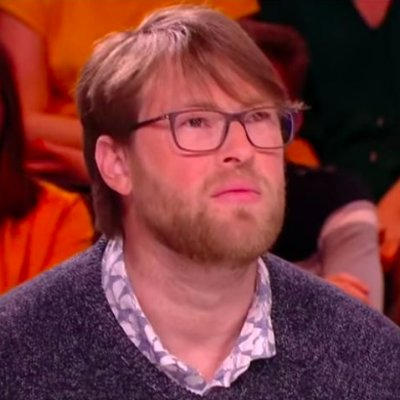 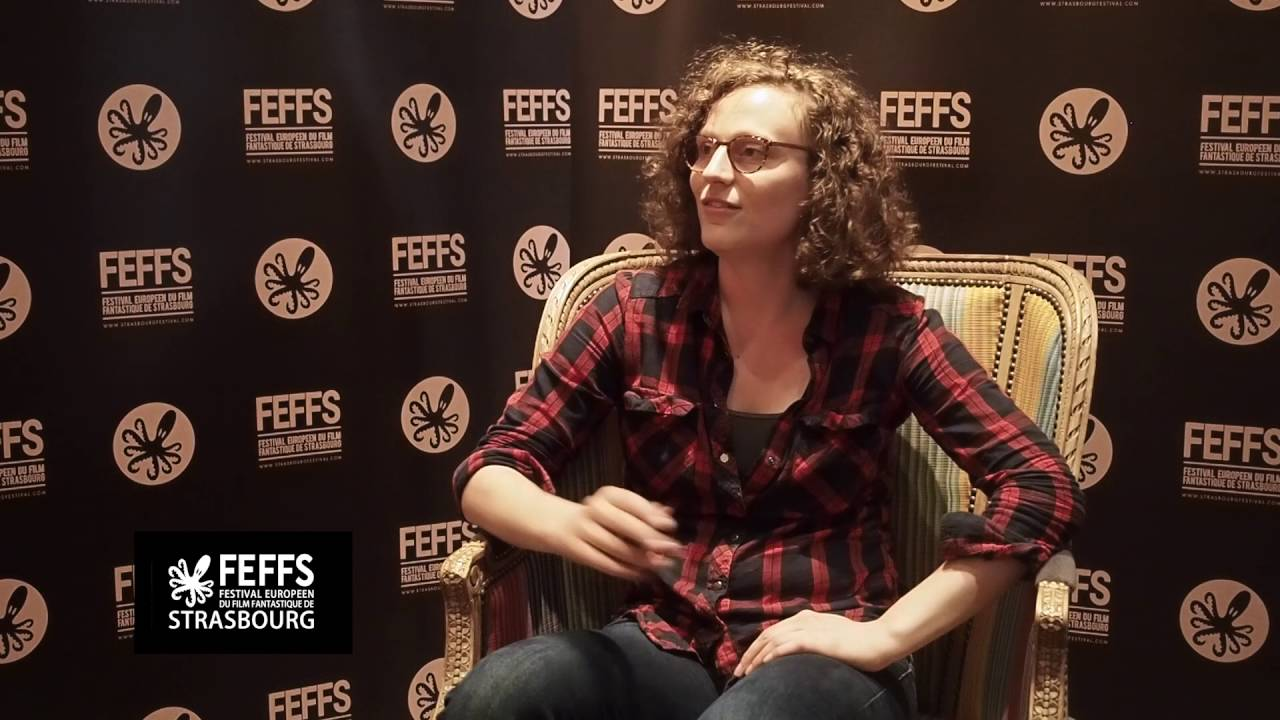 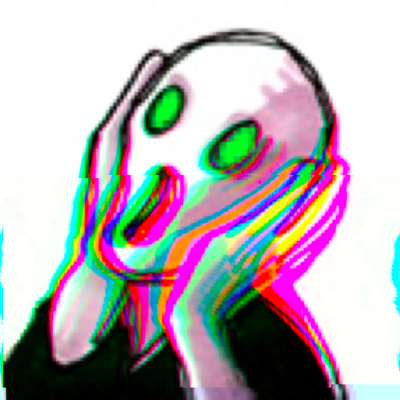 William Audureau, Le Monde
Cécile Fléchon (aka Maria Kalash) and Sébastien Delahaye (aka Netsabes), Canard PC
Investigative work about game creators
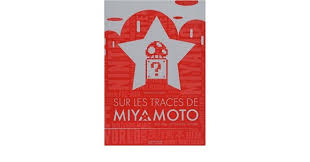 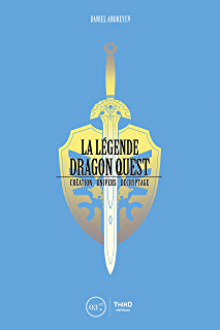 William Audureau, 2014             Daniel Andreyev, 2017               Nicolas Turcev, 2018
Bringing something new
These specialized reporters have the goal to bring some previously unknown information and reveal something new to the readers.

Exclusive information are a way to materialize the time and effort spent researching by journalists, eventually justyfing and legitimating the price readers always need to pay to access investigative stories. 

=> Value-added journalism
Investigation brings exclusive news… staying cold
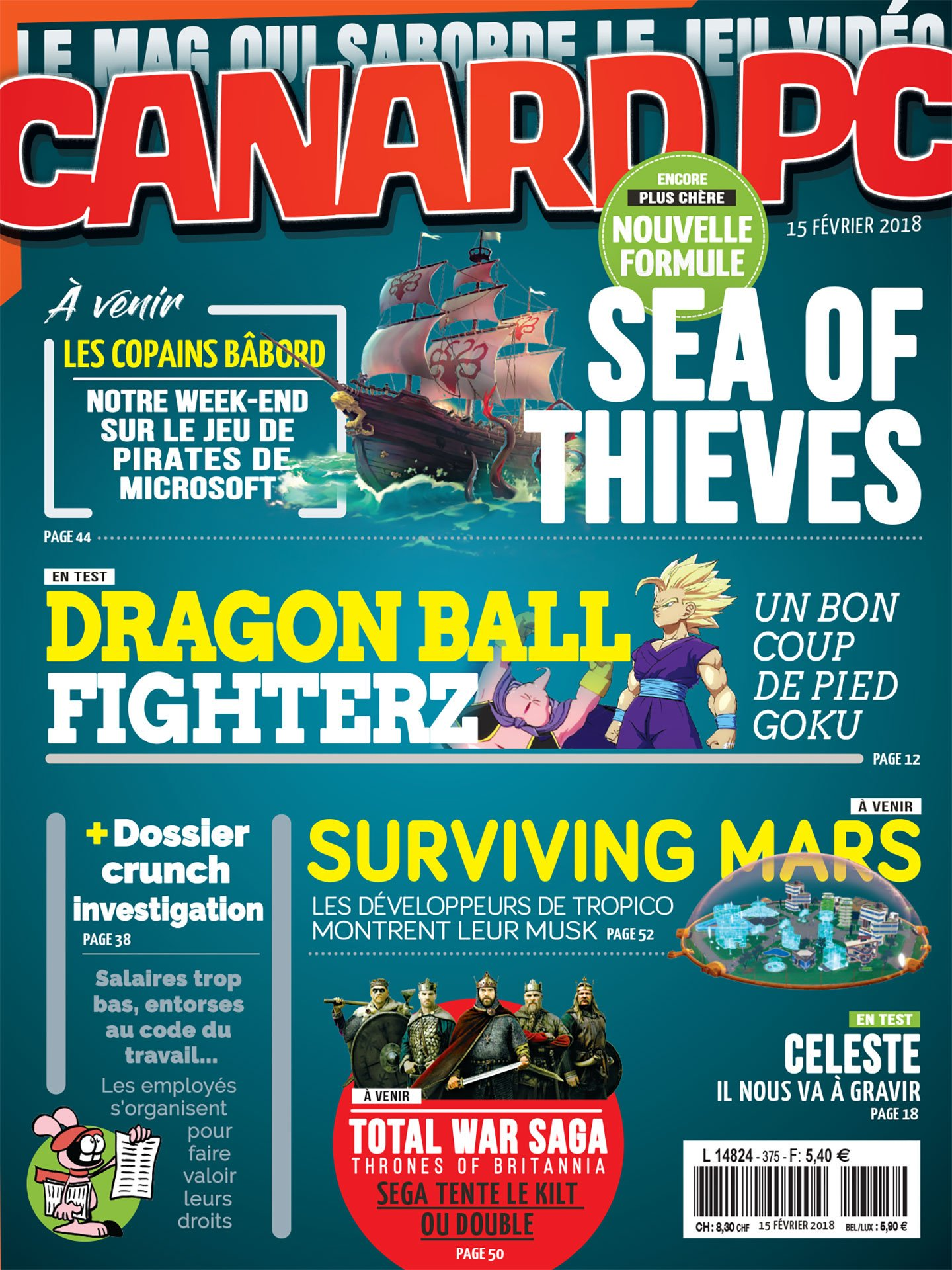 Some video game websites were made for hot news only
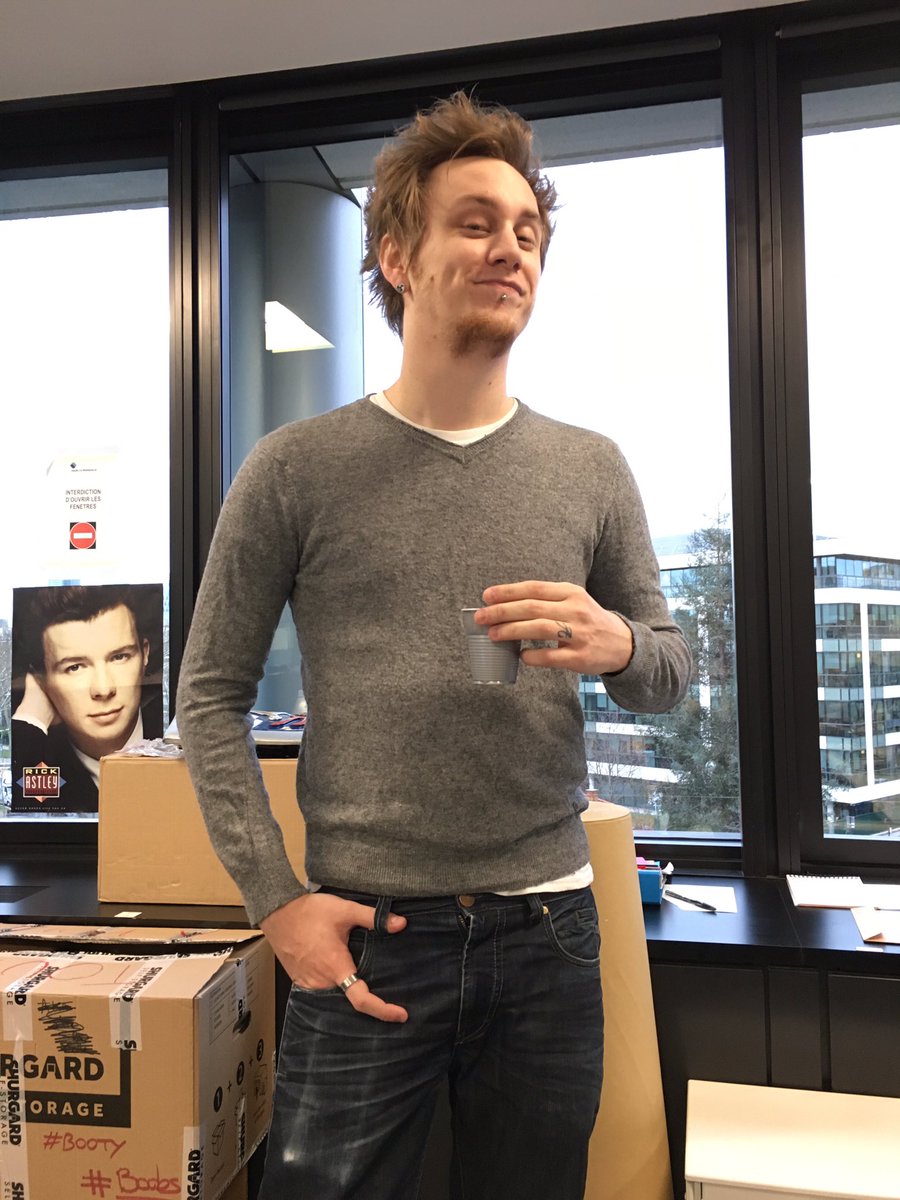 « It’s a big issue we have with the the website, which is currently being renovated on a bunch of webpages, and the technical team is working 300% on it. Sometimes, getting a little upgrade for a tiny issue doesn’t fit in their plannings, and then we get, in 2019, Jeuxvideo.com offering more and more deep journalism and we have nothing to push them, to make them viewable. We don’t have any dedicated section and, on our side, it’s true that’s kind of frustrating… » (interview with Loïc « Epyonzilla » Ralet, journalist for Jeuxvideo.com, 14th january 2019).
Close relationship with the industry
It can be observed within two different fields :

 Journalists’ reports and articles

 Direct interactions between journalists and video game companies (PR, publishers, developers…)
Texts : celebrative reviews
Authors of celebrative reviews try to federate using « a strong consensus on readership’s values transforming the buying/subscription/reading act in a communitarian gesture » (Bergala, 1996) => Video game-fan model reader (Eco, 1979)
« With this new episode of Crash Bandicoot trilogy, discover what fun and ultime beauty truely mean ! Glory to Crash ! […] You think you’ve seen everything ? […] Well, open your eyes because Crash 3 might leave you amazed ! Naughty Dog’s team decided to become Santa claus to fulfill you beyond all your hopes » (Joypad n°81, french game magazine, December 1998, personal traduction)
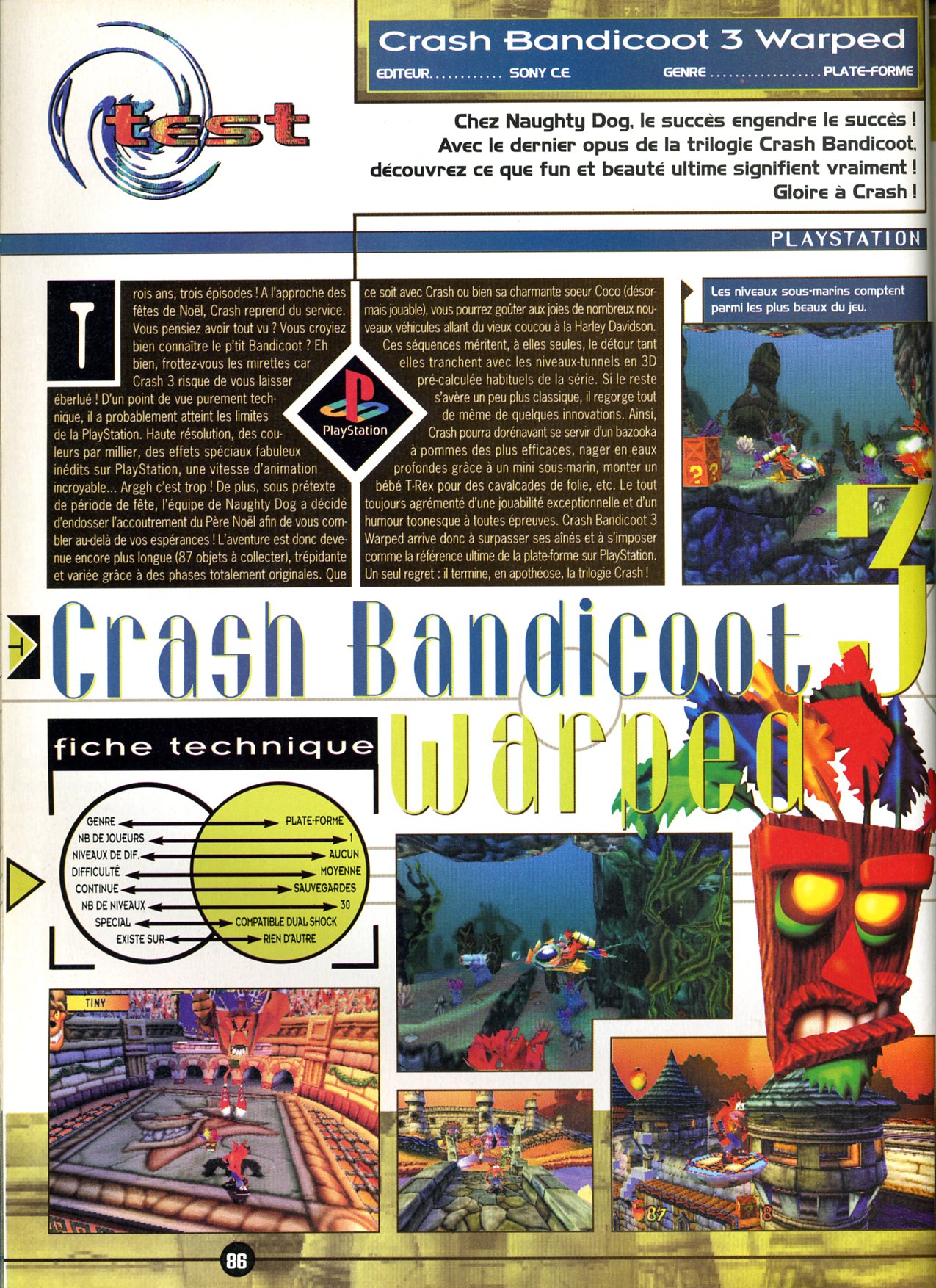 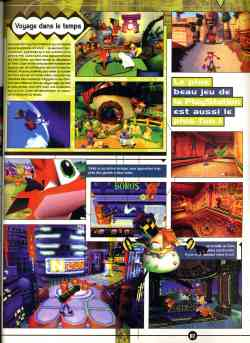 The « product culture »
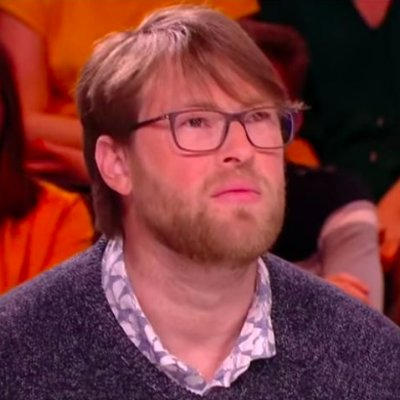 « It’s, I think, a legacy from 1990’s press, back when first efficent PR grounded and magazine covers stopped to be centered on players or drawings to become more and more illustrated with  upcoming games. It’s also the moment when the automatism « news – previews – reviews » setteled […]. This product obsession is completly brainless. Meaning, when you arrive in specialized press you don’t ask yourself what you’ll talk about. It seems obvious : you’ll talk about commercial products that are always there, ready and set » (interview with William Audureau, journalist for Le Monde, 19th january 2018).
Professional automatisms of « product culture »
Mutual dependency with the industry : getting review copies, going to press tours, interviewing only when the publisher wishes to

 Always relaying what the industry communicates (also see HUNTER Mark, 2009 and « conventional journalism »)

 Negociating with Press Relation services.
The mediatic context
Large audience is globaly more interested in entertainment and direct advice online videasts provide. Specialized press is not seen as fun and indespensable as before.
Several reporters tired of being deemed unprofessional want to differenciate themselves from Youtubers and claim their journalistic role and function.
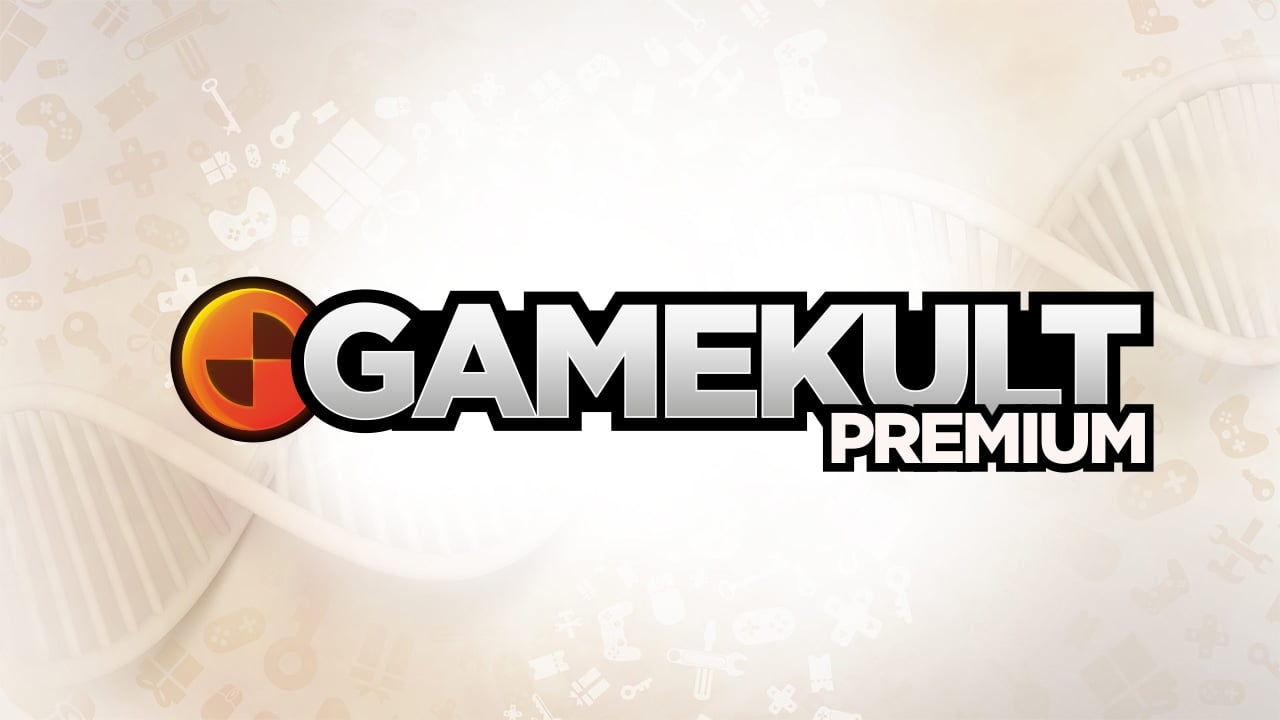 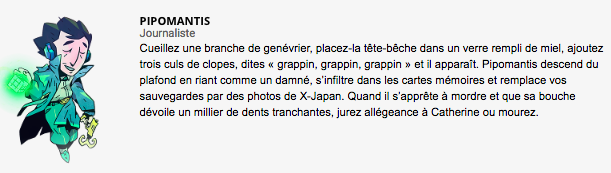 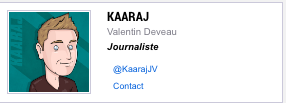 Investigate intermittently
Investigative stories are a way for video game journalists to claim their independance

 Occasions to do such an investigative work are rare for specialized journalists : you need a case, time and money

 There are different degrees of investigation. Journalists can investigate intermittently (meaning not always – for example they work for 2 months and then come back to their daily work) regarding their schedule and the news feed’s hotness.
Journalistic semantic symbolic violence
Journalistic semantics contain symbolic violence (Bourdieu et Passeron, 1970) : « l’investigation » is seen as a « model genre » (Labarthe, 2016 : 3) which « evokes genereally several valorizing images of the profession  » (Marchietti, 2002 : 168). 
 Since then, video game journalists, who have interiorized product culture, often have a inferiority complex and don’t dare to qualify their work as investigative… or even to use investigative techniques.
« Initiative journalism » ?
« “Investigation“, it’s too pretentious and overrated for what we do, we don’t use that term. I’m wondering if we could call that practice “initative journalism“. A sort of cold journalism versus a news feed. By “initiative journalism“, I mean trying to create a subject from scratch, to build it rather than treating every piece of information that come to us » (Interview with Ivan Gaudé, Publishing director of Canard PC, 21st september 2017).
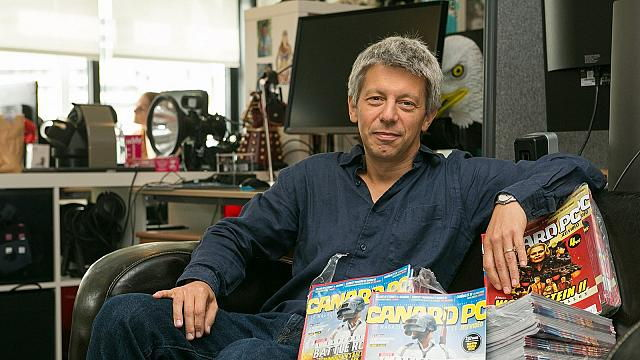 Comparaison with German specialized press ?
Is there investigation in German video game press ?

 Is German video game press dependent on the video game industry ? How much ? More or less than in 1990’s ?

 Do German specialized publications have different editorial lines ? Do they try to differentiate themselves from one another ?

 Other response elements ?
Many thanks for your attention !
@Bkrywicki - Boris.krywicki@uliege.be
Bibliographie 

BERGALA Alain, « Critique/théorie : l’évaluation et la preuve », in Cinémas, vol.6 (2-3), pp.29-44, 1996. 
BOURDIEU Pierre, PASSERON Jean-Claude, La reproduction, Éditions de Minuit, 1970.
DEUZE Mark, « Journalism studies beyon media : on ideology and identity », in Ecquid Novi : African Journalism Studies, vol. 25 (2), pp.275-293, 2004.
ECO Umberto, Lector in fabula, Grasset, 1979. 
HUNTER Mark (dir.), L’enquête par hypothèse : manuel du journaliste d’investigation, UNESCO, 2009.
KAUFMANN Jean-Claude, L’entretien compréhensif, Armand Colin, 1999.
LABARTHE Gilles, « Shaming et mises en scène de pratiques journalistiques “déloyales” dans les documentaires télévisuels d’investigation », in Communication, vol.34/1, 2016. 
LEJEUNE Christophe, Manuel d’analyse qualitative – Analyser sans compter ni classer, De boeck, 2014.
MARCHIETTI Dominique, « Les sous-champs spécialisés du journalisme », in Réseaux, n°111, pp.22-55, 2002a 
VERÓN Eliséo, « Presse écrite et théorie des discours sociaux : Production, réception, régulation », in CHARAUDEAU Patrick, La Presse : produit, production, réception, Didier Erudition, 1988.
ZELIZER Barbie, « Has communication explained journalism ? », in Journal of Communication, vol. 43 (4), 1993.